CE 3500
Transportation Engineering

Freeway LOS
February 25, 2011
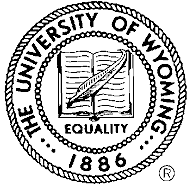 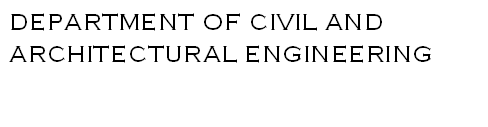 ANNOUNCEMENTS
Homework: Due Monday, will be graded by Wednesday
Lab tomorrow: EN 3056
Exam next Thursday: Two practice tests posted.  You may bring one sheet of notes to the exam.
REVIEW
General procedure:

Establish phases
Identify lane groups and volumes
Identify design lane group for each phase
Calculate clearance intervals
Calculate total cycle length
Allocate green time to phases
Overall procedure:
Divide into lane groups
Find capacity, degree of saturation, and delay for each lane group
Calculate approach delay from lane group delay
Calculate total intersection delay from approach delay
The total intersection delay is used to define a level of service (LOS)
FREEWAY LOS
What makes a freeway a freeway?
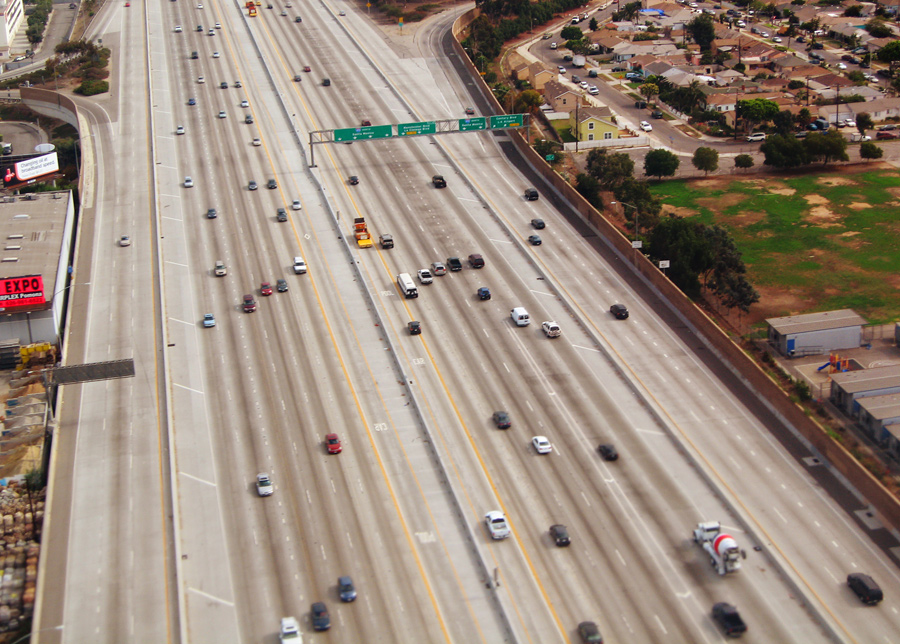 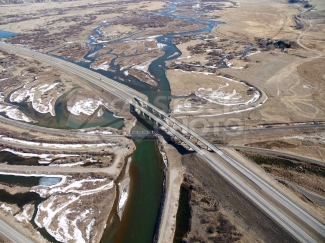 What does it mean for a freeway to be functioning “well” or “poorly?”  How can we define a LOS for freeways?
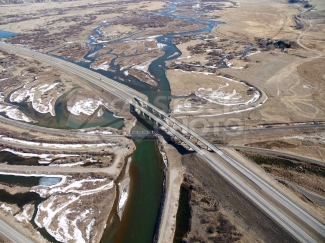 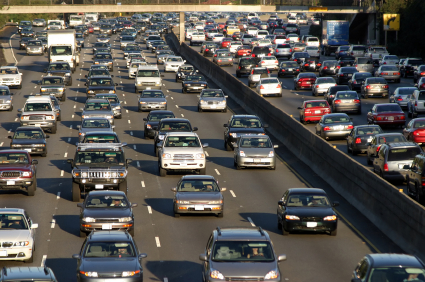 F
A
The primary criterion will be density.
LOS A
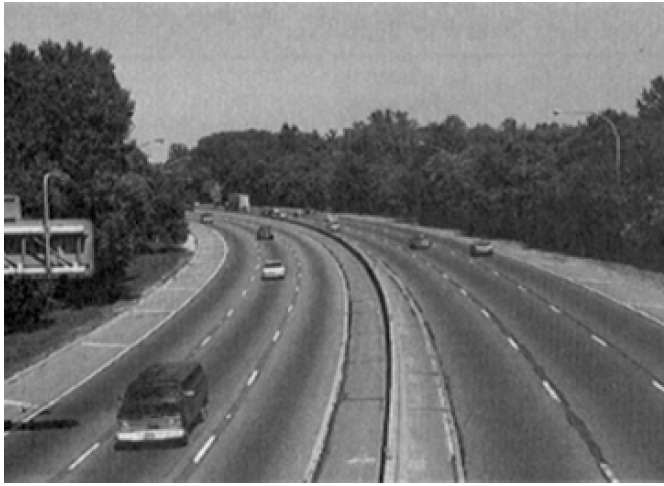 LOS B
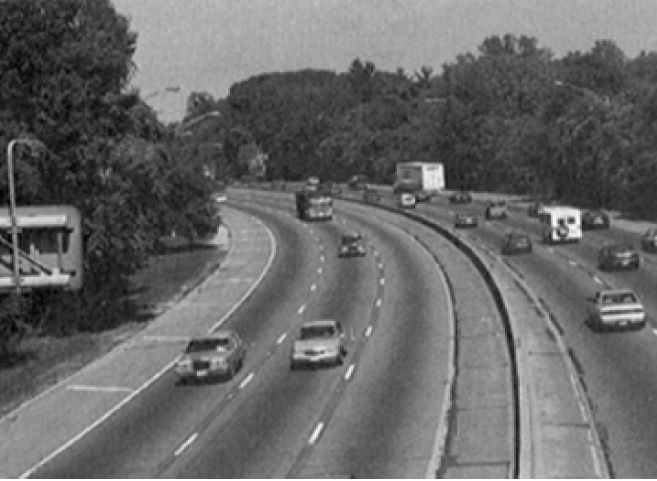 LOS C
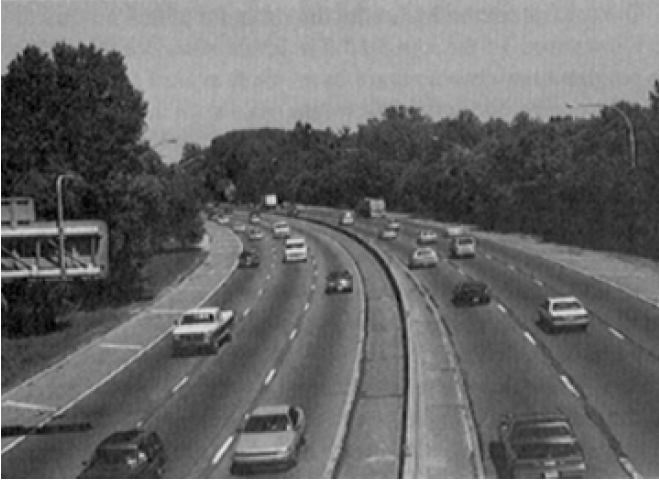 LOS D
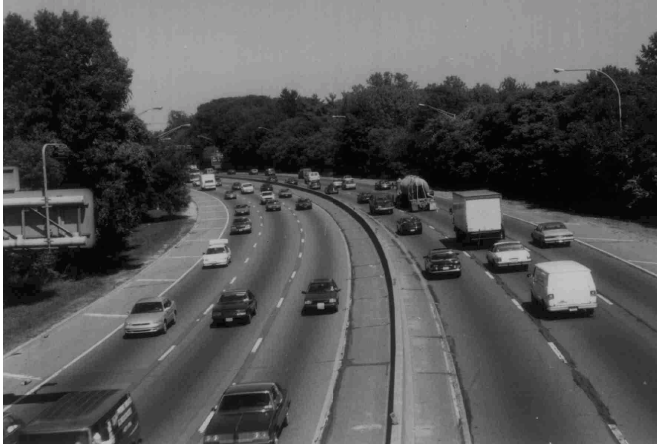 LOS E
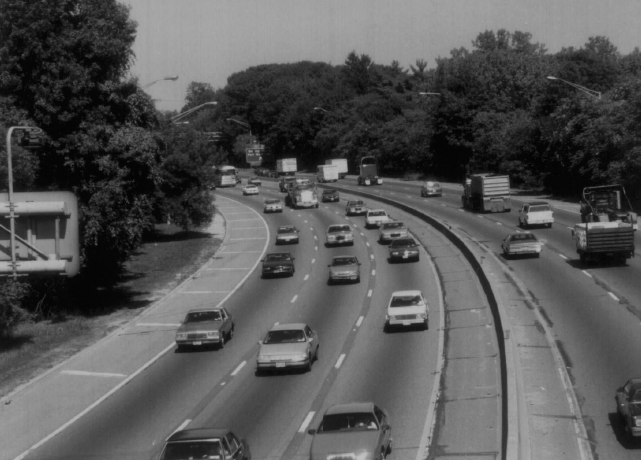 LOS F
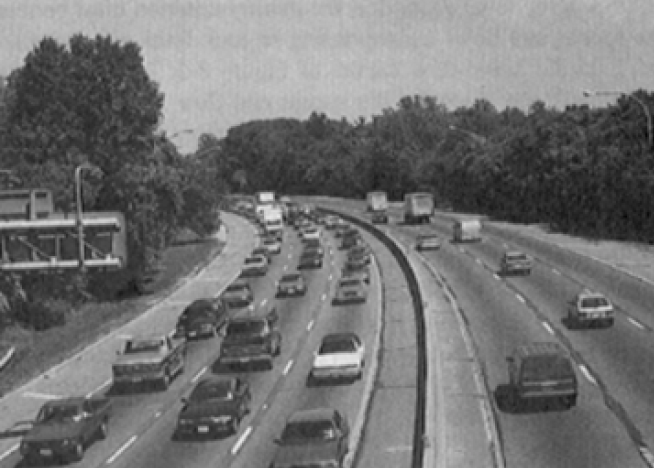 When we did shockwaves we assumed a linear speed-density relationship, which led to a quadratic speed-flow relationship.
Speed (u)
Density (k)
Flow (q)
In reality it is not so simple, and speed does not drop until flow is close to capacity.
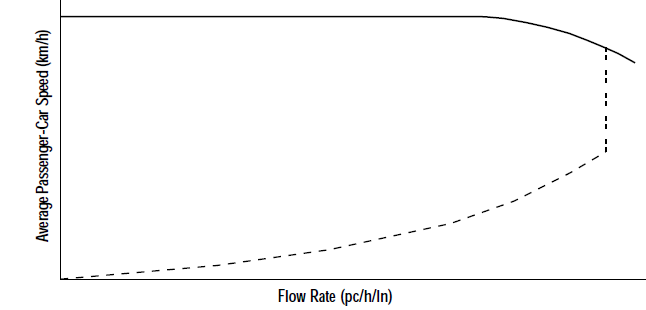 Fancy speed-flow equations:
If volume is less than 3400-30uf:
Otherwise, if free-flow speed is > 70 mph:
If free-flow speed is ≤ 70 mph:
So, how can we calculate the density on a freeway?
Step 1: Find per-lane volume.
Scaled 15-min. peak volume
Heavy
vehicle
factor
Effective volume
# lanes
How do we find the heavy vehicle factor?
Proportion of trucks and RVs
Equivalency factor... how many “regular vehicles” does it take to have the same effect as one truck or RV?
Table of equivalency factors
HCM has more detailed tables if you know the exact grade and its length
Step 2: Find speed.  If we know the free-flow speed, we can use the fancy equation.
If volume is less than 3400-30uf:
Otherwise, if free-flow speed is > 70 mph:
If free-flow speed is ≤ 70 mph:
So how do we find the free-flow speed?
We take the “base” free-flow speed and adjust it based on specific conditions (just like saturation flow).
Relevant factors: 
 lane width
 shoulder width
 number of lanes
 interchange density
Base free flow speed
Factors for lane width, shoulder width, number of lanes, and interchange density
Assume base free flow speed is 70 mph for urban freeways and 75 mph for rural freeways.
Lane width factors
Number of lanes factor
On rural freeways you do not have to apply an adjustment factor for number of lanes.
(Right-side) shoulder width
factors fSW (mph)
Interchange density factor
Putting it all together:
Find effective per-lane volume
Calculate free flow speed
Calculate actual speed from volume
Calculate density from volume and speed
Determine LOS from density
Example: What is LOS on an urban four-lane freeway in rolling terrain with peak 15-minute volume of 2000 veh/hr (5% of which is trucks and 2% RVs)?  Lanes are 11 ft wide, shoulders are 10 ft wide, interchanges every two miles.
“Four-lane freeway” means two lanes in each direction.
Step 1: Find effective per-lane volume.
Step 1: Find effective per-lane volume.
Step 2: Find free-flow speed.  Urban, so base free flow speed is 70 mph.

 Lane width factor: 1.9 mph
 Shoulder width factor: 0 mph
 Number of lanes factor: 3.0 mph
 Interchange density factor: 2.5 mph

Free-flow speed is 62.6 mph
Step 3: Find speed.  Free-flow speed is 62.6 mph, and volume (1095) is less than 3400 – 30*62.6, so
Step 4: Find density
Step 4: Find density
LOS B
LOS B
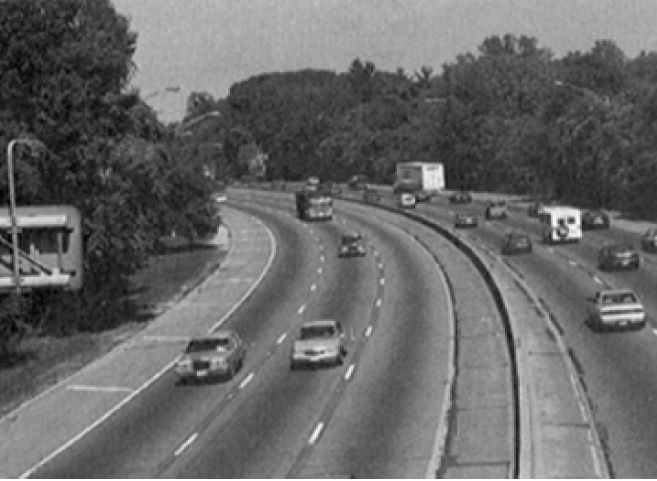